我主,是我的牧者The Lord, will bemy Shepherd
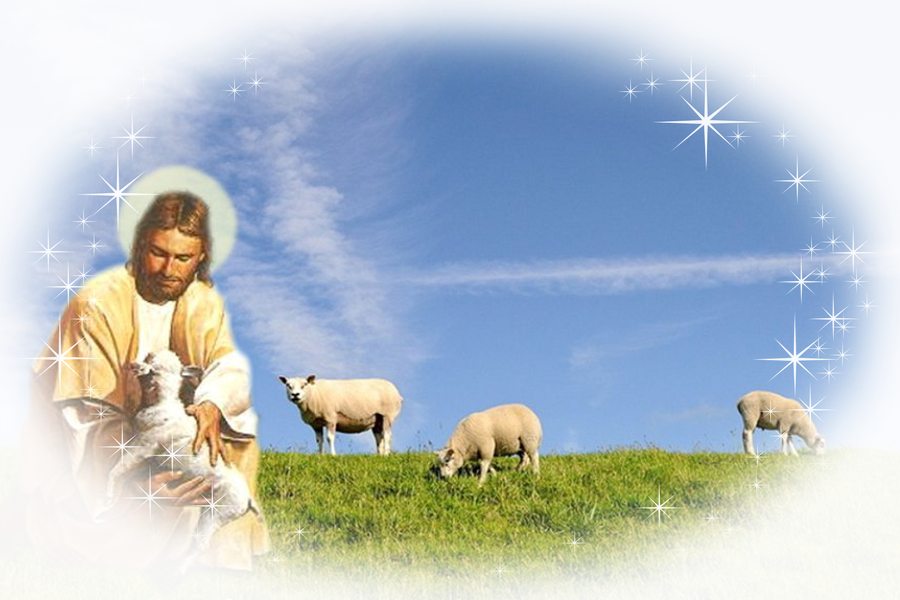 聖歌隊 獻詩
1/6
我主,是我的牧者The Lord, will be My Shepherd
我主是我的牧者,祂知我所欠用
賞賜我當項有夠額,我可全心信靠祂
The Lord will be my shepherd, 
He knows my every need.
He renews my faith each morning 
with the promise of His peace.
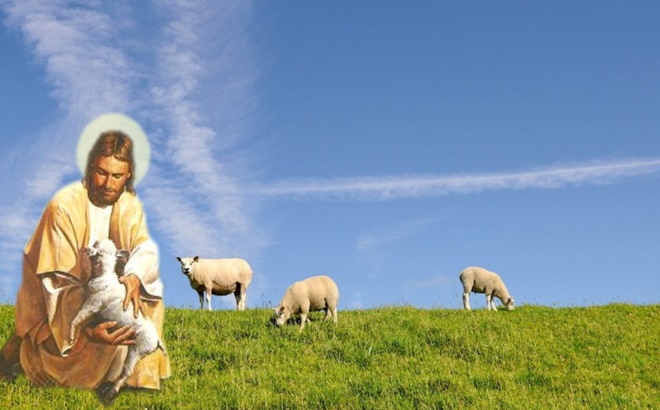 2/6
我主,是我的牧者The Lord, will be My Shepherd
引導躺在青翠草埔,導到安靜的水邊
我主是我的牧者,我必跟隨祂腳步
As I rest in a quiet meadow, 
or beside a clear blue stream,
the Lord will be my shepherd, 
I will follow where He leads.
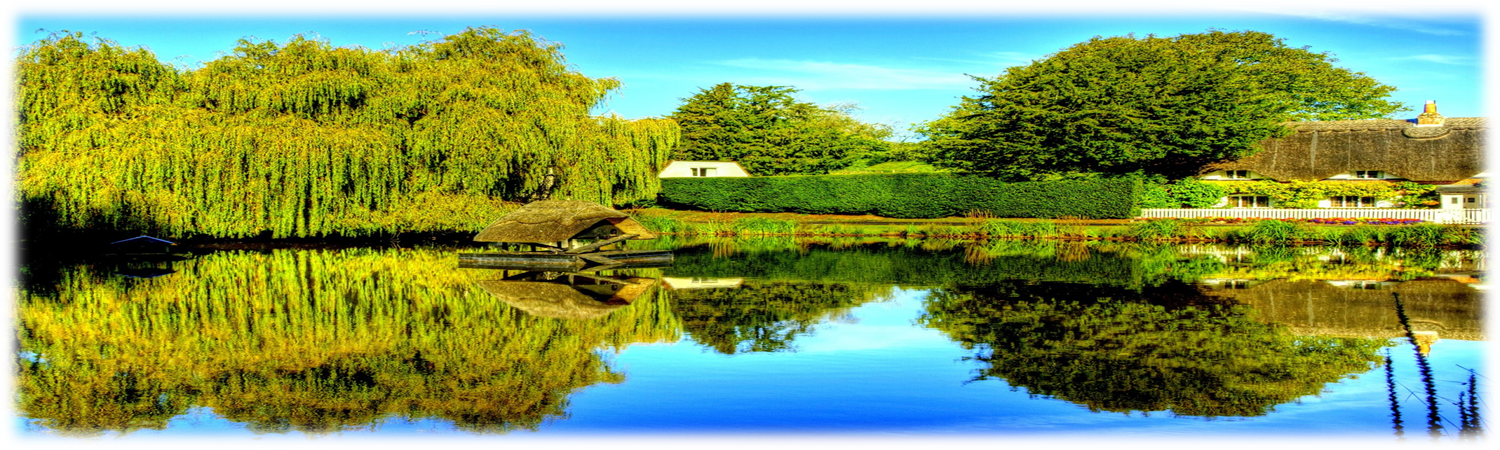 3/6
我主,是我的牧者The Lord, will be My Shepherd
雖然行過死蔭的山谷,我也攏呣驚災害
因為主必保護照顧我,導我脫離黑暗路
Though the shadows of darkness 
surround me, I will never be afraid,
for I know the Lord will protect me 
from the dangers I must face.
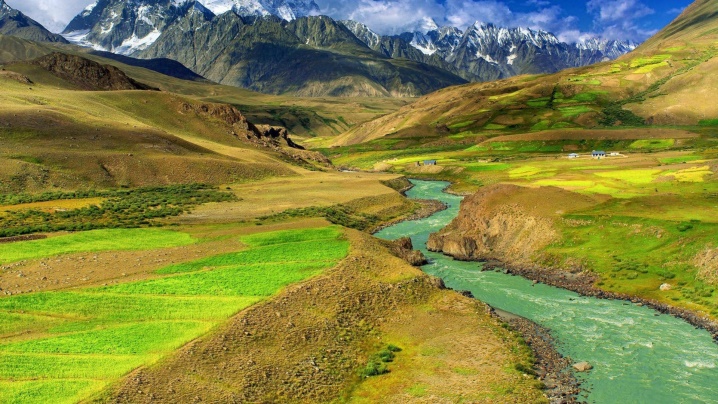 4/6
我主,是我的牧者The Lord, will be My Shepherd
有時煩惱與憂傷包圍,心內驚惶真艱苦
祂在我身邊安慰扶持,永遠攏無離
When there’s anger or trouble around me, and I want to run and hide,
I will find Him near to calm my fear, always at my side.
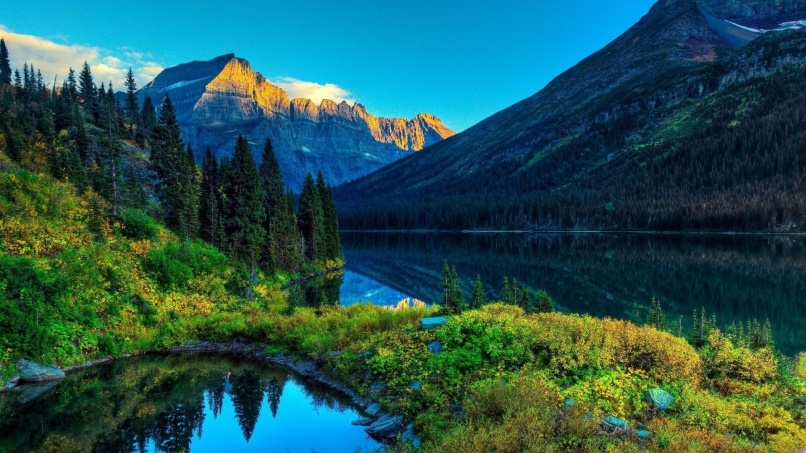 5/6
我主,是我的牧者The Lord, will be My Shepherd
我主是我的牧者祂與我相同行
賞賜我有慈悲憐憫賞賜氣力與盼望
The Lord will be my shepherd 
wherever I may go.
He will fill me with His kindness, 
He will strengthen me 
with hope.
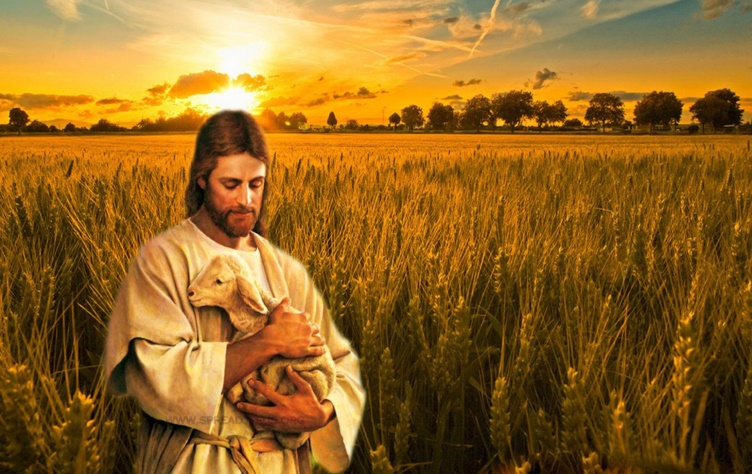 6/6
我主,是我的牧者The Lord, will be My Shepherd
主耶和華是我牧者,永遠攏無放拺我
我主是我的牧者永遠與我相同行
When my day at last is over,
He will come and take me home.
The Lord will be my shepherd, 
I will never be alone.
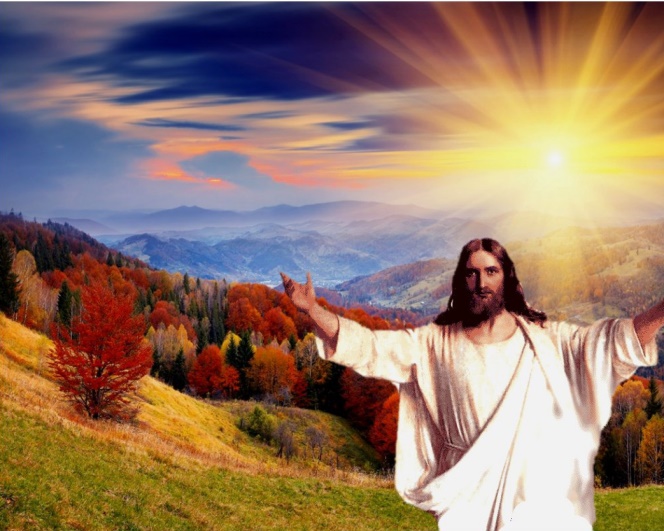